Famous People & Autism
Brooke
Cassidy 
Mary Kate
Mary Margaret 
Jennah
Works Cited
Candido, Angeline. "How James Durbin Overcame Tourette's and 
Asperger'sto Steal the Show on American Idol." Wer Paint. n. page. Web. 2 Oct. 2012.
 
Cirelli, Cheryl. "Famous People Suspected to Have Autism." Love 
	to Know Autism. N.p., 2012. Web. 2 Oct 2012.
 
"Famous People With Autism." Autism Epicenter. N.p., August 
	2012. Web. 2 Oct 2012.
 
"Stephen Wiltshire MBE - Biography." Stephen Wiltshire. N.p., 
	January 2012. Web. 2 Oct 2012.
James Durbin
James Durbin has Tourette’s and Aspergerssyndrome
Asperger’s is in the spectrum of autism
Those usually  have below average abilities with social interaction, attention and speech
James Durbin
James Durbin
After his father died of a drug overdose, he learned he had tourettes and Aspergers
He is talented in singing
Auditioned for American Idol in season 8 but didn’t make it to Hollywood
On season 10 of the show, he was eliminated in the top 4
James Durbin
After being eliminated from American Idol,  he was on The Tonight Show with Jay Leno, Live with Regis and Kelly, Today, Late Night with Jimmy Fallon, and The Ellen DeGeneres Show.
He also appeared in the documentary Different Is the New Normal
This film is about a teen that  is trying to over come tourettes
James Durbin
Durbin said: “I have Tourettes and Aspergers, but Tourrets and Aspergers don't have me. You know, I'm doing what I can to suppress it and I don't let it take advantage of me. It's not who I am. You know, I'm James Durbin. Like I said in the beginning, I am here to show America who I am, and it is what it is.”
BirgerSellin
born February 1st 1973 in Berlin, Germany, and wasdiagnosed with an unspecified form of autism
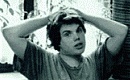 BirgerSellin
He became the firstfunctionally non-verbal published author
 His first book, I Don’t Wantto Be Inside Me Anymore: Messages From an Autistic Mind, was publishedin 1993
BirgerSellin
He practiced facilitated communication, which is a form oftyped communication for people with impaired speech
In facilitatedcommunication there is a helper who guides and helps the communicatortype what they are trying to say
Eventually most of these people areable to learn to type on their own, without guidance
Michelle Dawson
Michelle Dawson was born in 1961 and diagnosed with high-functioningautism
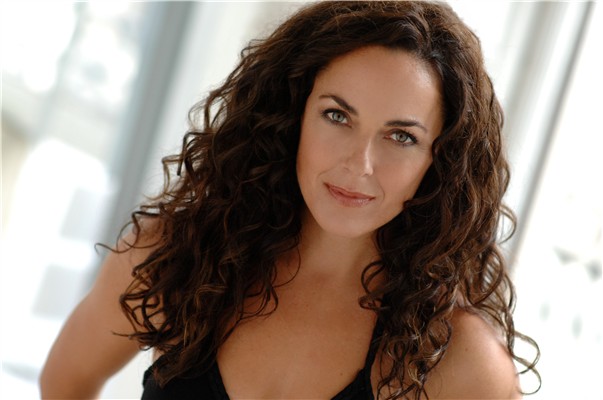 Michelle Dawson
She later became an autism rights-activist and challenged manyof the views held towards people with autism
She believes that ratherthan focusing on the limitations of autism, researchers and therapistsshould focus on the things they are able to do exceptionally well. From there more progress will be able to be made in helping themsucceed
Michelle Dawson
Her work has generated a lot of controversy
She has been able towork with doctors to produce various research papers on the topic
Karen and Paul McCarron
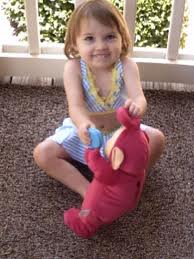 The McCarron’s daughter Katie, was diagnosed with autism in 2004
Katie McCarron
In September of the same year Paul and Katie decided to move from their hometown in Illinois to Cary, North Carolina so that Katie could attend a special school for autistic kids called Mariposa School
About a year or two after living in North Carolina, Paul and Katie returned to Illinois
Katie McCarron
Katie’s father had to commute back to Cary to complete his last three weeks of work, and during that time Karen was reported to having suffocating Katie to death and then overdosing on non-prescription medication.
Stephen Wiltshire
Stephen Wiltshire was born on 24th April, 1974 in London
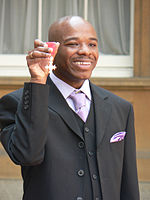 Stephen Wiltshire
Wiltshire was diagnosed with autism at a young age
It was first noticed when he was unable to talk at age 3
When he was five, he was sent to Queensmill School in London
Stephen Wiltshire
There it was discovered that his only interest was drawing
He was mainly interested in drawing cars and animals
He began drawing detailed pictures of made up city buildings similar to the London buildings
Stephen Wiltshire
A teacher realized his interest in drawing and decided to use that as an advantage to encourage speech
The teacher took away his art supplies and forced a response from  Stephen
His first word was “paper” and was able to fully speak by age 9
Famous People Suspected of Having Autism
Woody Allen
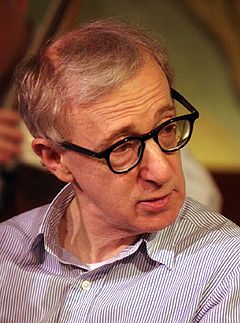 Born December 1, 1935
He is a three-time Academy Award-winning American film director, writer, actor, jazz musician, comedian and playwright.
William Henry Gates III
Born October 28, 1955
Chairman of Microsoft
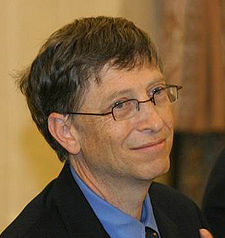 Sir Alfred Joseph Hitchcock
Born August 13, 1899
Died April 29, 1980
Directed more than 50 feature films
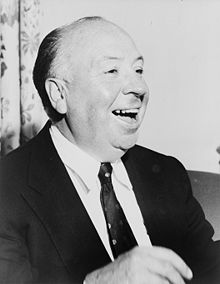 Sir Isaac Newton
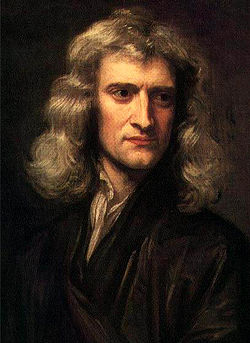 Born January 4, 1643
Died March 31 , 1727
Was an English physicist, mathematician, astronomer, theologian, natural philosopher, and alchemist
Jane Austen
Born December 16, 1775
Died July 18, 1817
A British novelist
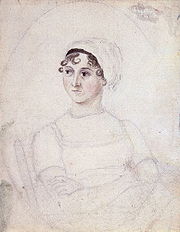 Albert Einstein
Born March 14, 1879
Died April 18, 1955
Was a German-born theoretical physicist. He is best known for his theory of relativity and specifically mass-energy equivalence, E = mc2.
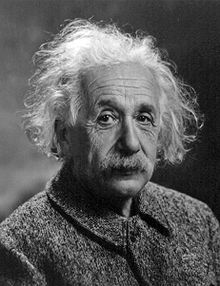 Charles Robert Darwin
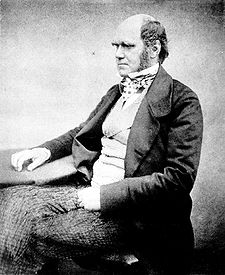 Born February 12, 1809
Died April 19, 1882
Was an English naturalist
Michael Jackson
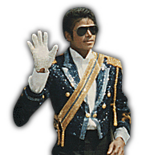 Born August 29, 1958 
Died June 25, 2009
He was an American musician and is known as the king of pop
"AutismParents.NET!" Â» Famous People with Autism. N.p., n.d. Web. 28 Sept. 2012.                 <http://autismparents.net/famous-people-with-autism/famous-people-with-autism-katherine-katie-mccarron-beautiful-precious-and-happy-child-with-autsim-spectrum-disorder-killed-by-mom/>.